2018年度 第４回 『関西学院大学 学生調査』 実施中
あなたの声をきかせてください。
対象者：全学部生　／　期間：12月3日（月）～14日（金）
今年度最終回となります。回答にご協力をお願いします。
関西学院大学では、学生のみなさんの学生生活の実態をリアルに　　　　把握するために 「K.G.ポートフォリオ」 から回答できる調査として、　　　　　　　『関西学院大学 学生調査』を実施しています。
IoT×AIで社会の構造が変化し、近年、大学をとりまく環境が劇的に   変化しています。関西学院大学が次代も魅力的で、そして社会にとって、価値のある大学であり続けるために、ぜひ、みなさんの声をきかせてください。
【取り扱い】
関西学院大学では、学生のみなさんの生活実態、目的意識、価値観などを把握・分析し、教育・環境改善に役立てるために、1976年から「カレッジ・コミュニティ調査（CCA）」という調査を実施してきました。本調査は、CCAを引き継ぐものです。
回答いただいた内容は、大学施設・学生支援に対する意見として分析を行い、本学の教育・研究環境改善に役立てることのみに使用します。考察・分析を含む集計結果は、個人を特定できない形でパブリックフォルダ等で公開し、学生のみなさんへフィードバックする予定です。
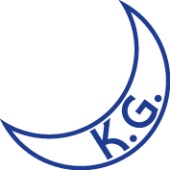 回答は
 「K.G.ポートフォリオ」 から
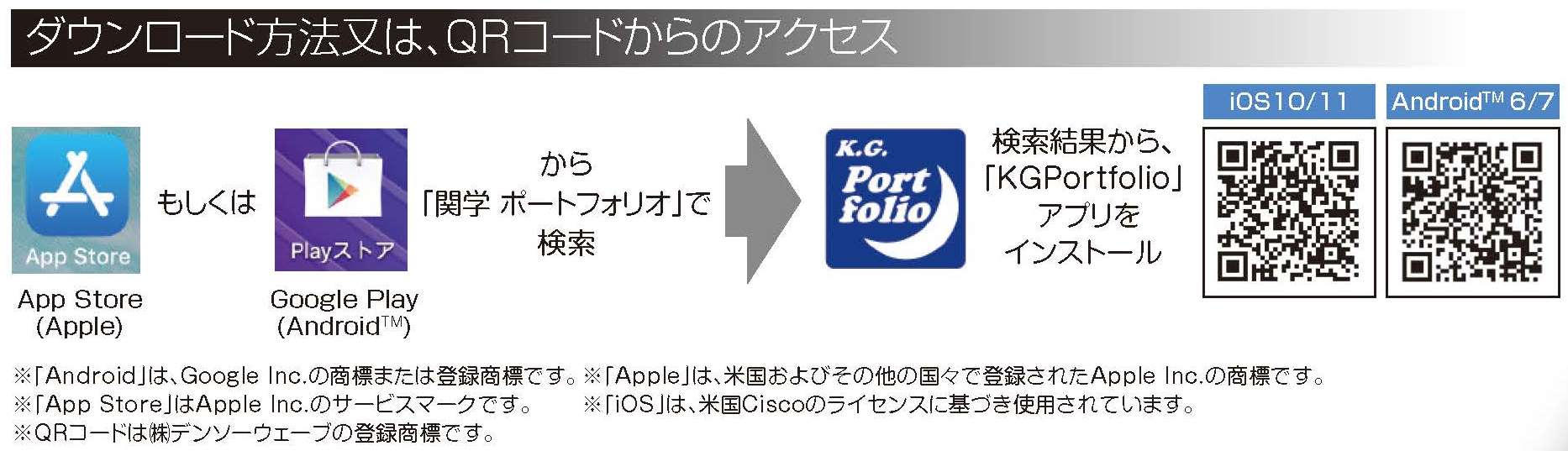 関西学院大学 高等教育推進センター（TEL：0798-54-7420）
調査主体